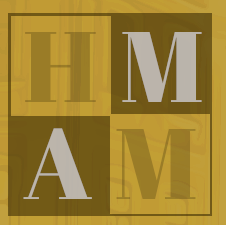 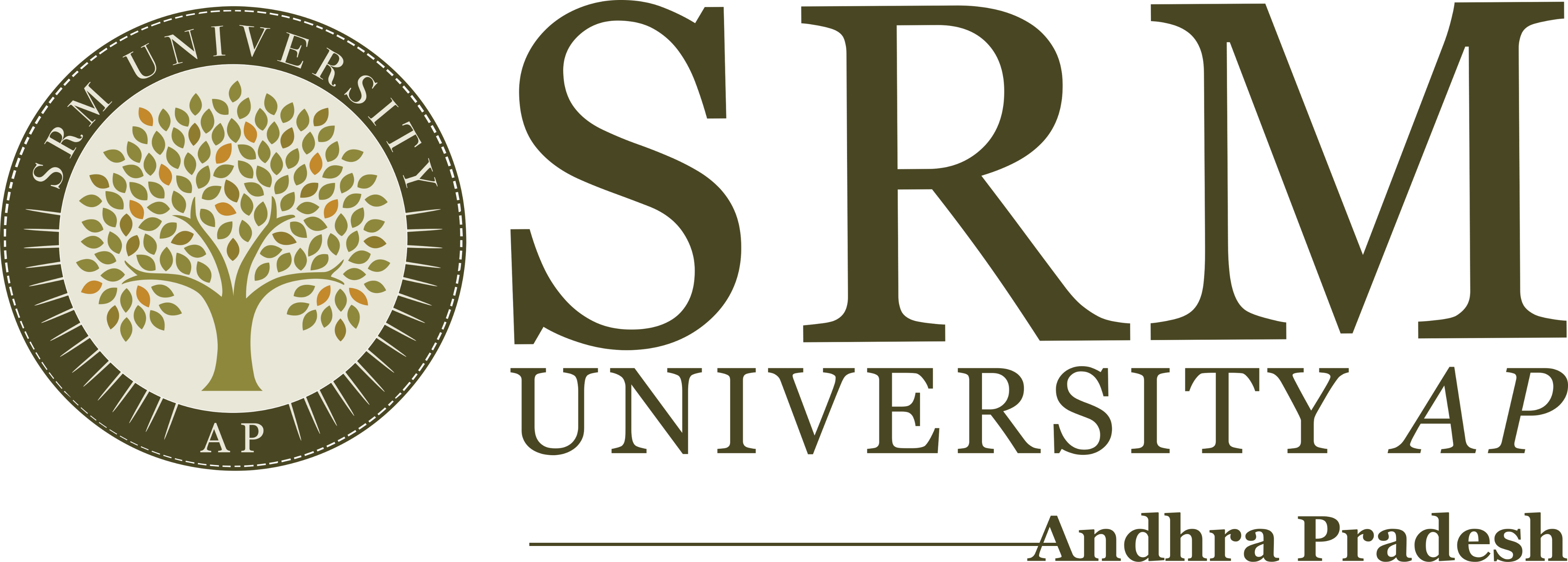 Private key 2 (U,V)
Real part
E(u’,v’)
PUF2
R(u,v)
PUF1
f(x,y)
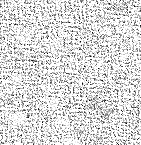 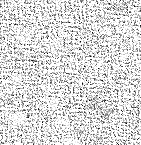 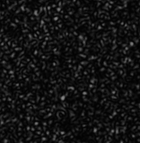 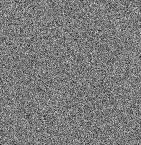 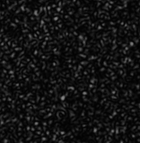 λ
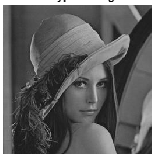 Polar Decomposition
Objectives
Imaginary part: private key 1
Theory
To design a new asymmetric optical cryptosystem using PUFs 
To enable multiuser capability using polar decomposition method.. 
To study the key sensitivity and robustness of the proposed method.
Fig.1. encryption process
Proposed Technique
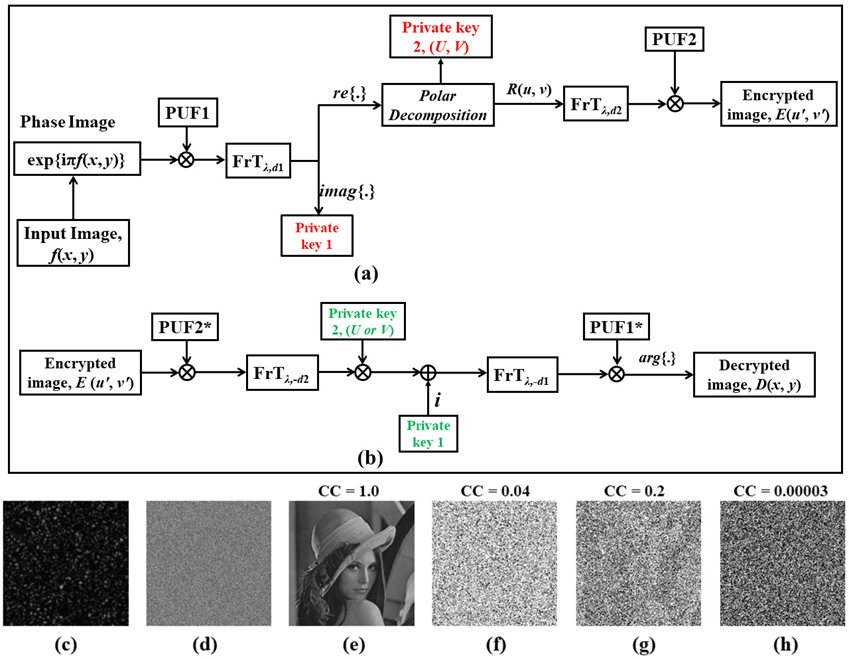 Conclusions
In conclusion, a new asymmetric optical cryptosystem with multiuser capabilities is proposed using polar decomposition in Fresnel domain. 
The method has a large set of keys which include the Fresnel propagation parameters, two variable PUFs, and three private keys generated during the encryption process. 
The PUFs used as security keys are difficult to replicate which improves the robustness against various attacks. 
The sensitivity of all the keys is also verified. 
The work is a subject of our ongoing research and will be presented in detail in the near future.
References
Fig.3. Flowchart explaining the (a) encryption and (b) decryption process.
Results
Refregier, P.; Javidi, B. Optical Image Encryption Based on Input Plane and Fourier Plane Random Encoding. Optics Letters 1995, 20, 767-769. 
Nischal, K.N. Optical Cryptosystems; IOP Publishing Ltd: Bristol, UK, 2020; pp 2-1-2-18.
Javidi, B. et.al, Roadmap on Optical Security, Journal of Optics 2016, 18:083001.
Kumar, R.; Quan, C. Asymmetric multi-user optical cryptosystem based on polar decomposition and Shearlet transform, Optics and Lasers in Engineering 2022, 120, 118-126; https://doi.org/10.1016/j.optlaseng.2019.03.024
Vantiha, P.; Manupati, B.; Muniraj, I,; Anamalamudi, S.; Reddy, S. G.; Singh, R. P. Augmenting Data Security: Physical Unclonable Functions for linear canonical transform based cryptography, Applied Phys B 2022, 183; https://doi.org/10.1007/s00340-022-07901-z
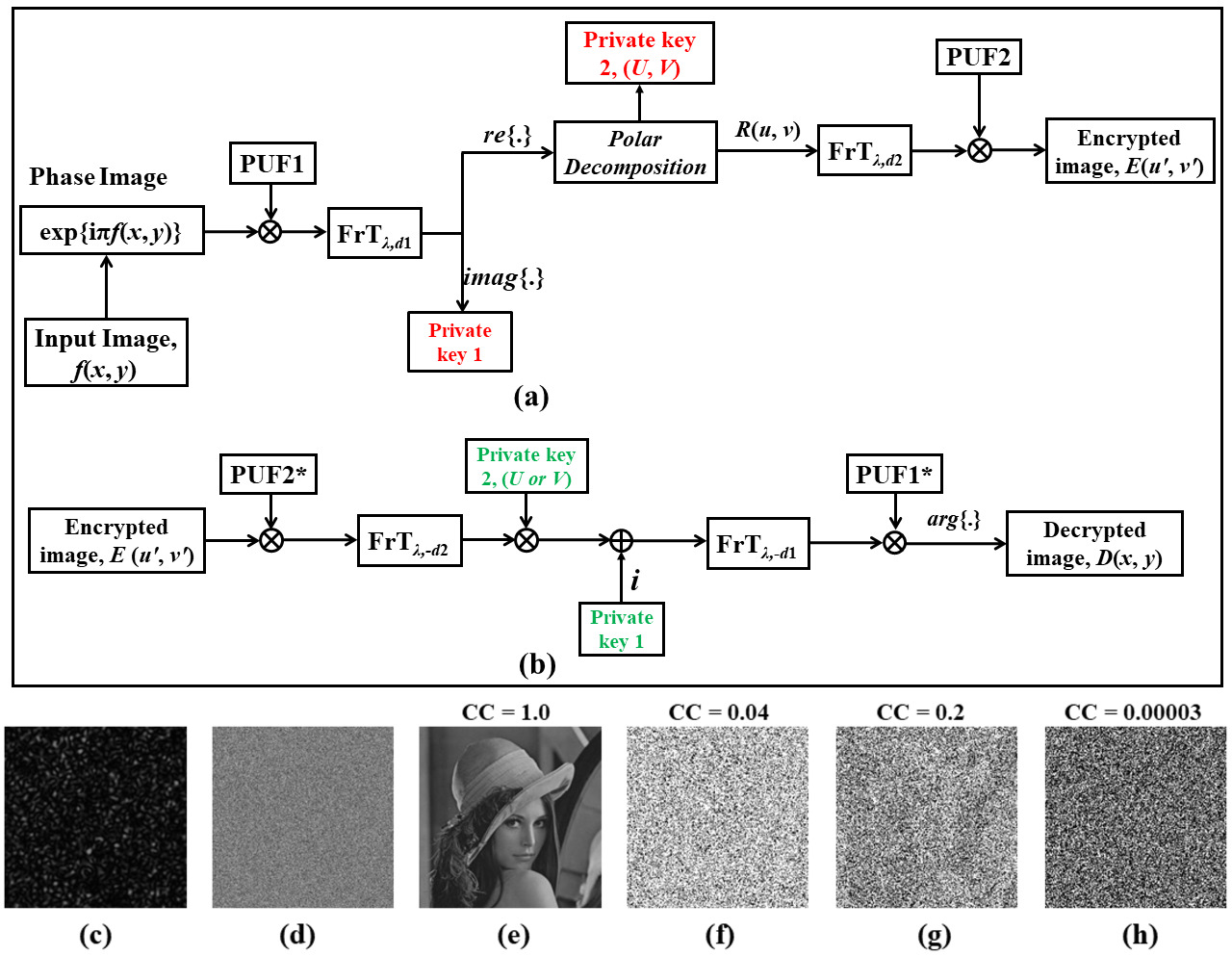 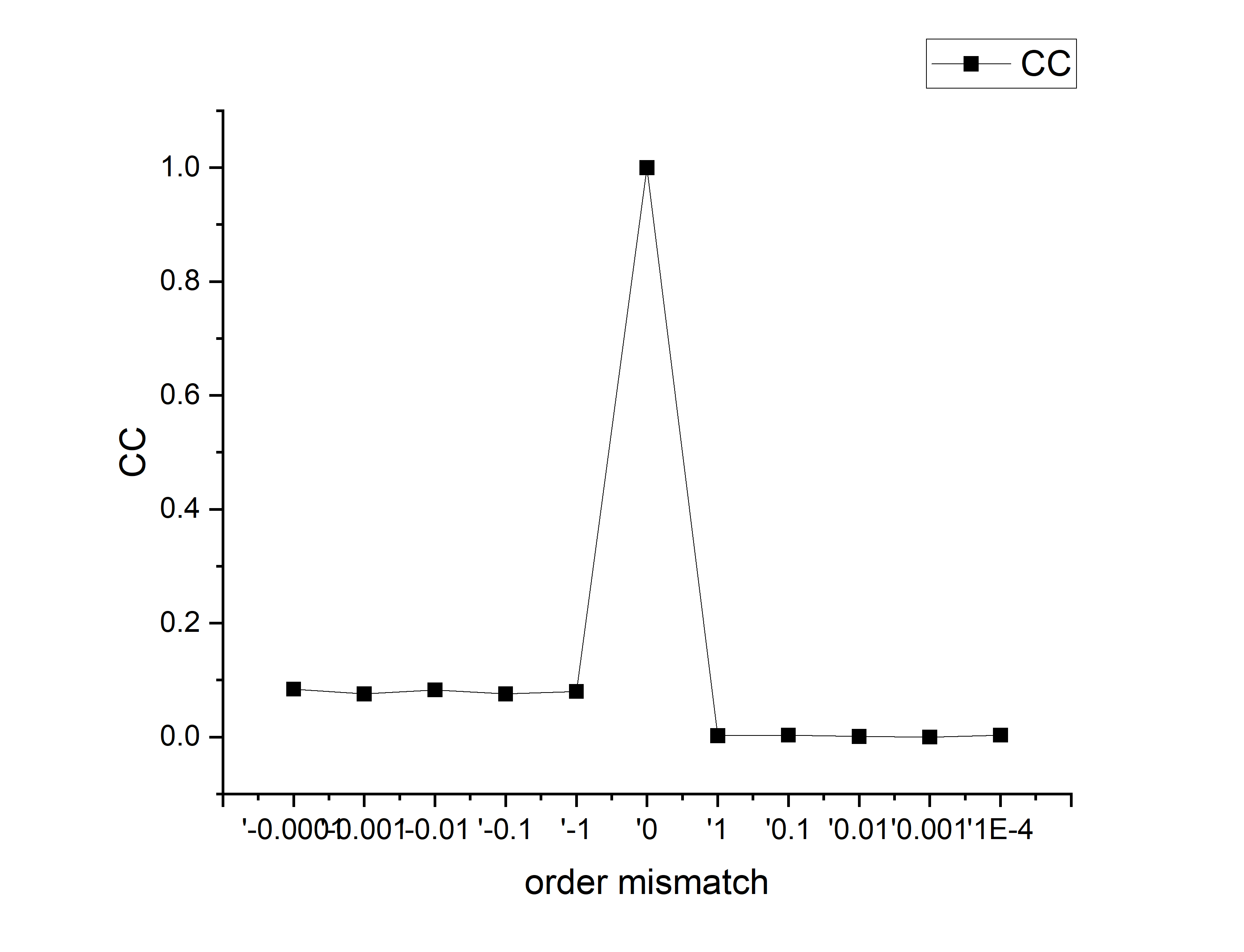 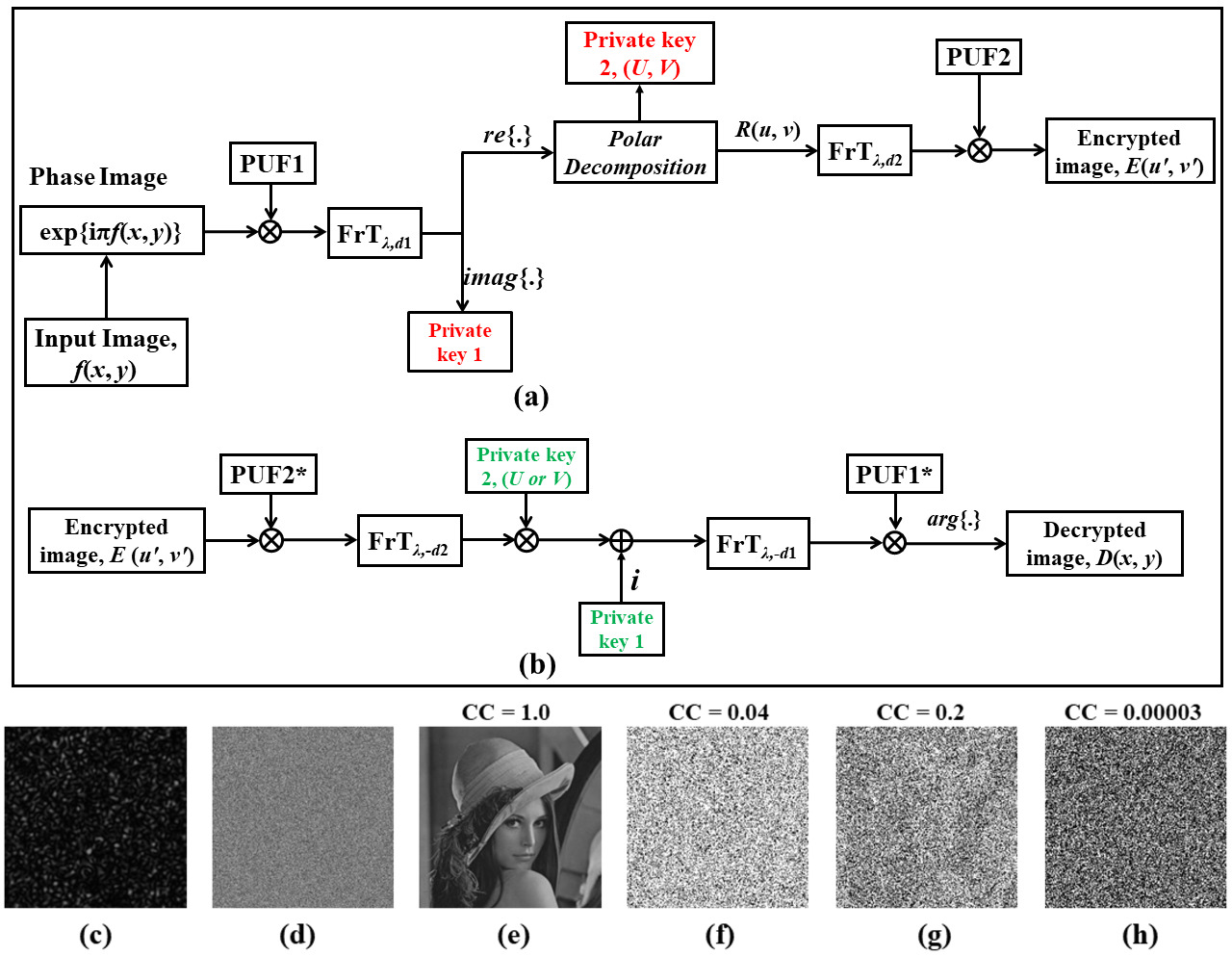 (i)
Fig.3. (c) PUF of OV(m=2) (d) encrypted image (e) decrypted image with all the correct parameters (f) decrypted image with deviation in Fresnel distance d1=2 mm (g) deviation in Fresnel distance d2 = 2mm (h) using wrong PUF of OV(m =3) with corresponding CC values.  (i) CC plot for deviation in fractional order OV- PUF